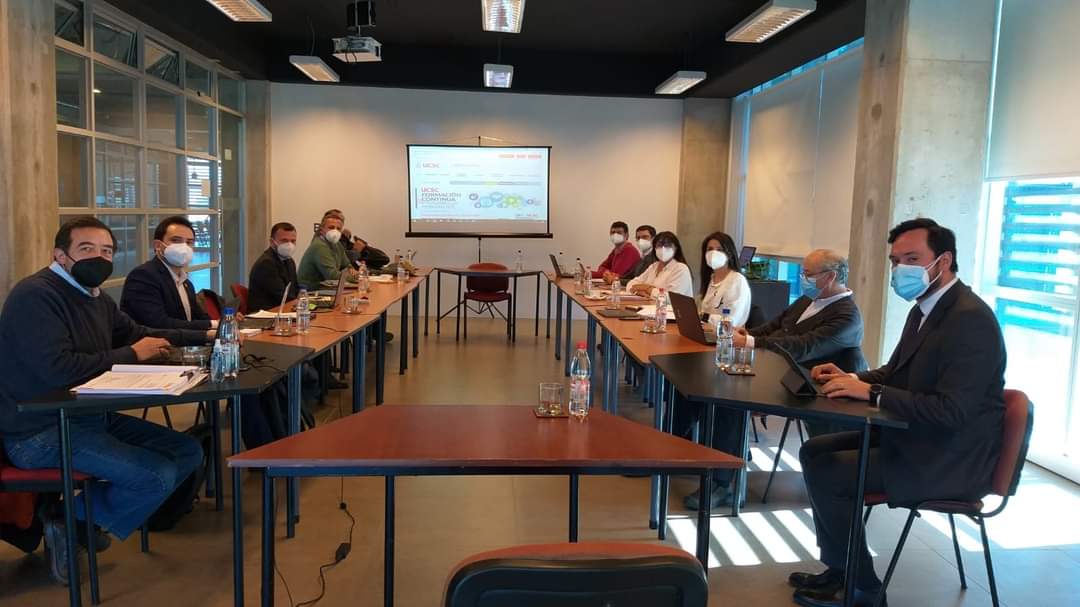 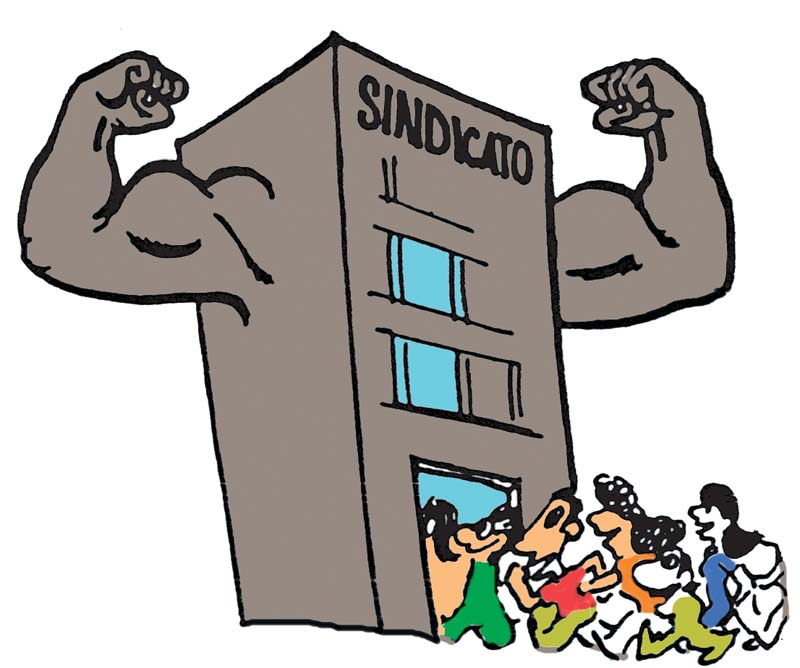 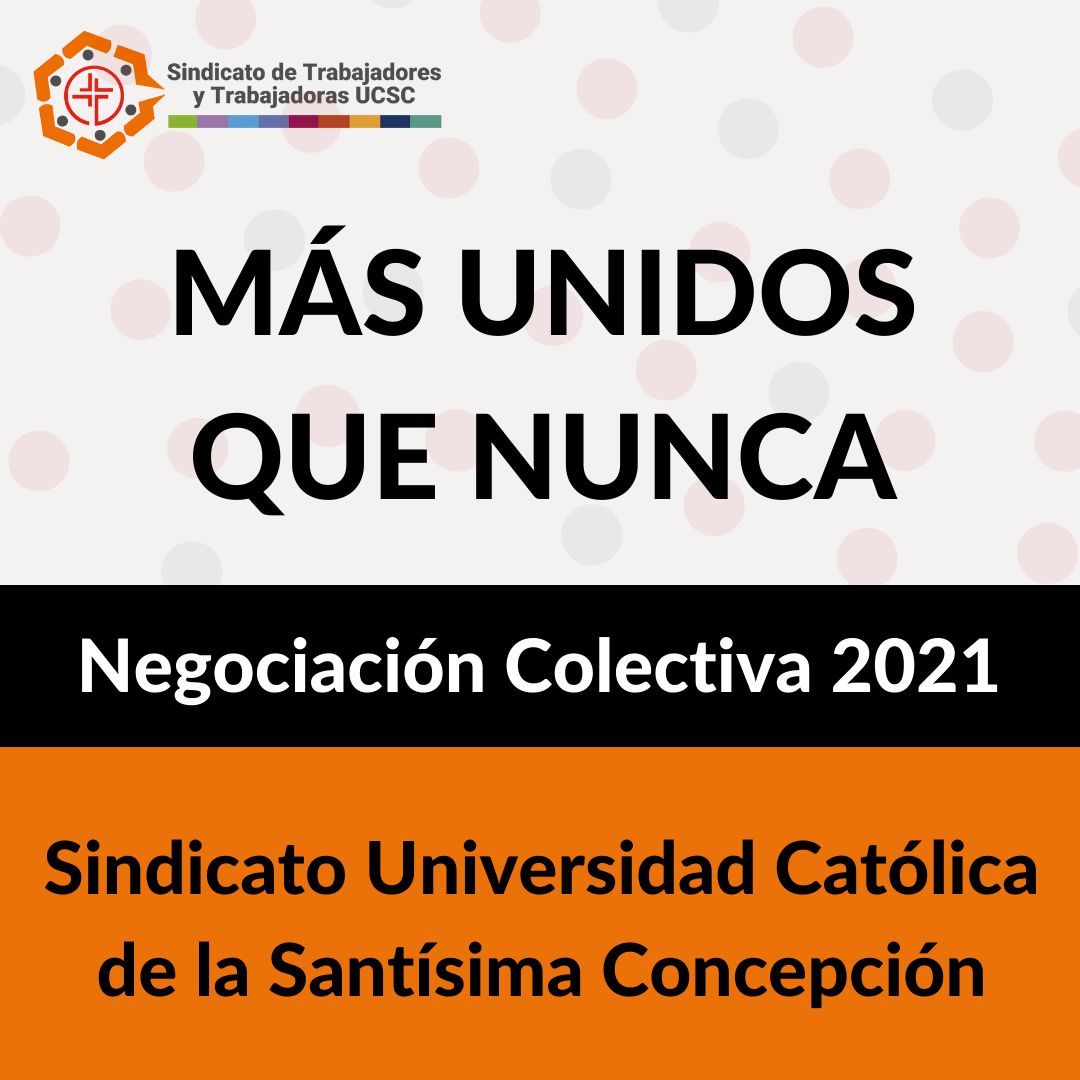 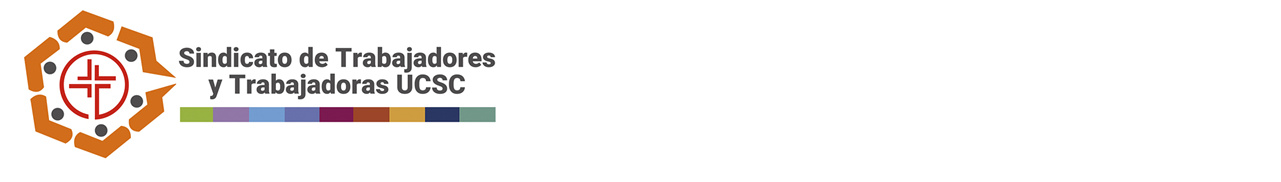 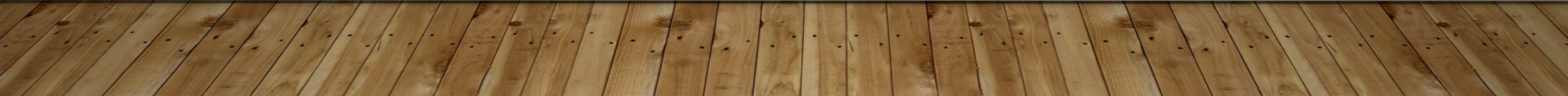 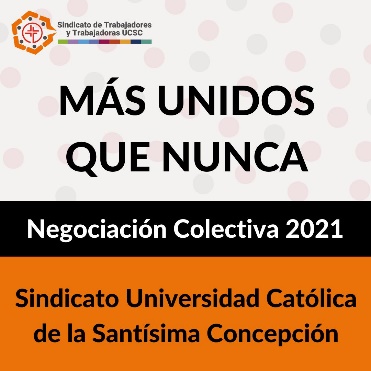 RESPUESTA EMPLEADOR
INCREMENTO NOMINAL REMUNERACIONES
IPC ACUMULADO ÚLTIMOS 12 MESES

BONOS Y BENEFICIOS SOCIALES
SE ACEPTA REAJUSTE IPC
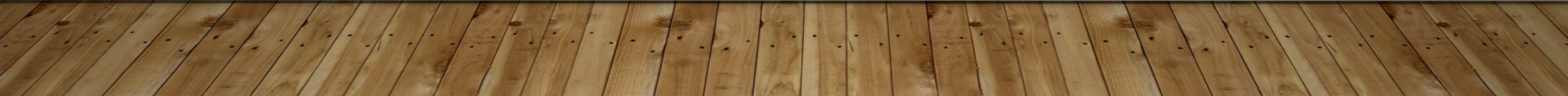 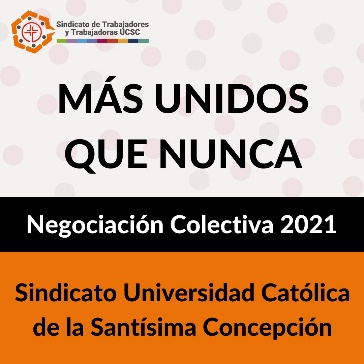 RESPUESTA EMPLEADOR
INCREMENTO REAL REMUNERACIONES
NO SE ACEPTA INCREMENTO ÚNICO DE SUELDO POR ESCALA ADMINISTRATIVA Y ACADÉMICA.
NO SE ACEPTA  AUMENTO IPC 2%
NO SE ACEPTA INCREMENTO DE $12.000                              	          ESC. ADM. Y ACAD. 11-34 (Nov.2022)
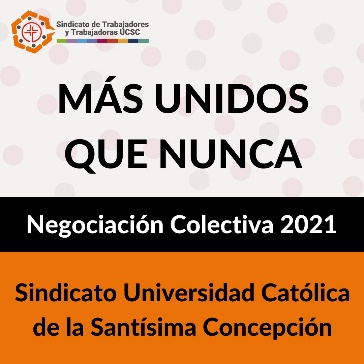 NO SE ACEPTAN CLÁUSULAS NUEVAS
DERECHO A PARTICIPACIÓN INSTITUCIONAL
NIVELACIÓN DE RENTA
HORAS EXTRAORDINARIAS
QUINQUENIO
SEDE SINDICAL
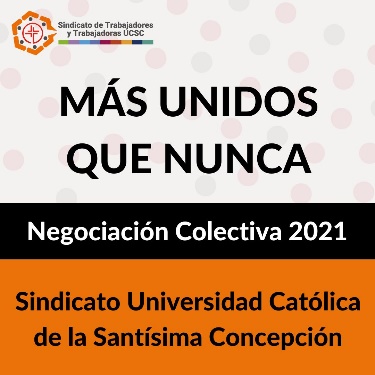 RESPUESTA EMPLEADOR
NO SE ACEPTA LA NO EXTENSIÓN DE BENEFICIOS
BONO DE  TÉRMINO DE CONFLICTO ( SIN RESPUESTA)
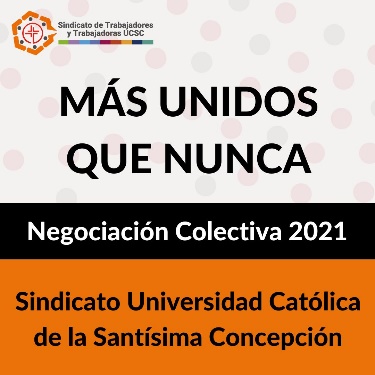 PLAZOS
ÚLTIMA OFERTA DEL EMPLEADOR 24/04/2021
VOTACIÓN ÚLTIMA OFERTA 27 AL 29 DE OCTUBRE
CIERRE CONTRATO COLECTIVO 31/10/2021
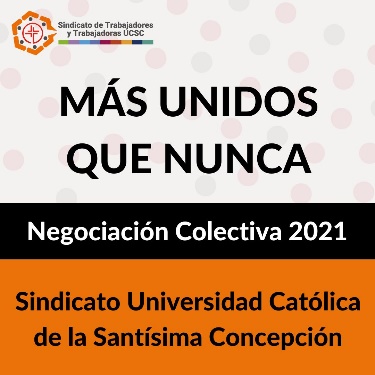 Multas por inasistencia A ASAMBLEAS   ( ART. 46 ESTATUTOS)
UNA CUOTA SINDICAL POR INASISTENCIA  A  ASAMBLEA ORDINARIA.

DOS CUOTAS SINDICALES POR INASISTENCIA  A VOTACIÓN.
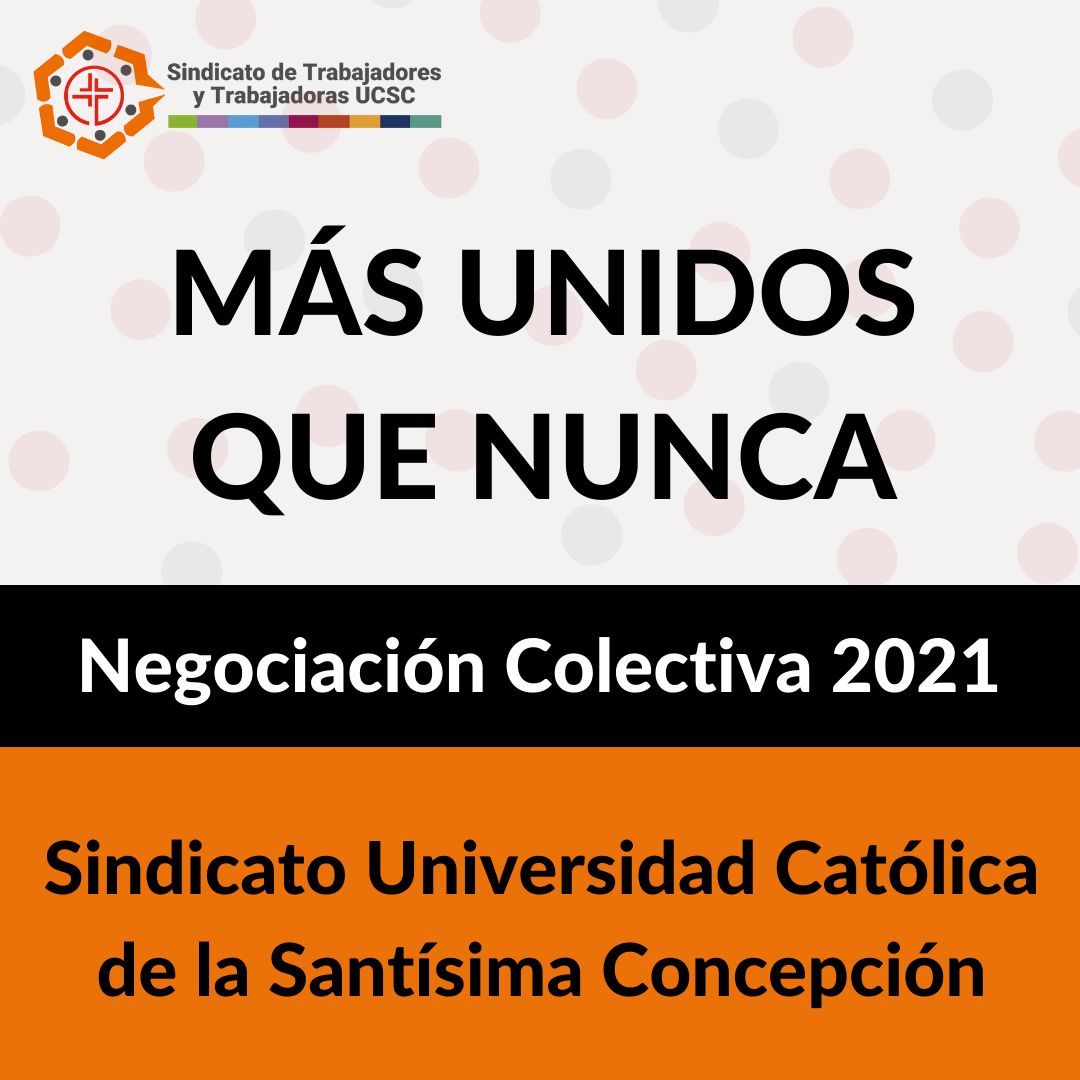 MUCHAS GRACIAS.